КОМПЛЕКСНОЕ НАБЛЮДЕНИЕ УСЛОВИЙ ЖИЗНИ НАСЕЛЕНИЯ 
В 2016 году
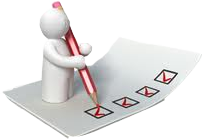 ЦЕЛИ КОМПЛЕКСНОГО НАБЛЮДЕНИЯ УСЛОВИЙ ЖИЗНИ НАСЕЛЕНИЯ
Получение статистической информации, отражающей:

фактические условия жизнедеятельности семей;
потребность:
       - в обеспечении безопасной и благоприятной среды обитания, здорового образа жизни; воспитании и развитии детей,
       - повышении трудовой, профессиональной и социальной мобильности,
       - улучшении жилищных условий,
       - установлении и развитии социо-культурных связей.
Чувашская Республика
540 домашних хозяйств – 20 участков
Городское население 
297 домашних хозяйств
Сельское население
243 домашних хозяйства
(в каждом районе по 27 домохозяйств)
Чебоксары
(135)                         5 участков
Новочебоксарск
(54)
2 участка
Ядринский 
район
Моргаушский район
Вурнарский район
Ибресинский
район
Канаш
(27)
Шумерля
(27)
Канашский
район
Урмарский район
Алатырь
(27)
Козловка
(27)
Комсомольский район
Комсомольский район
Батыревский район
Чебоксарский район
МНЕНИЕ ОБ УСЛОВИЯХ ПРОЖИВАНИЯ 
В СВОЕМ НАСЕЛЕННОМ ПУНКТЕ (РАЙОНЕ ПРОЖИВАНИЯ)
ПО МЕСТУ ПРОЖИВАНИЯ
(в процентах)
ОЦЕНКА ЛИЦАМИ В ВОЗРАСТЕ 15 ЛЕТ И БОЛЕЕ ОСНОВНЫХ ПРОБЛЕМ 
ПРИ ПРОЖИВАНИИ В СВОЕМ НАСЕЛЕННОМ ПУНКТЕ
(в процентах)
ИСПОЛЬЗУЕМЫЕ РЕСПОНДЕНТАМИ ВИДЫ ТРАНСПОРТА
ПО МЕСТУ ПРОЖИВАНИЯ
(в процентах)
ВИДЫ ТРАНСПОРТА, ИСПОЛЬЗУЕМЫЕ РЕСПОНДЕНТАМИ
(в процентах к числу лиц в возрасте 15 лет и более соответствующей группы, пользующихся транспортом)
ВИДЫ ТРАНСПОРТА, ИСПОЛЬЗУЕМЫЕ РЕСПОНДЕНТАМИ 
РАЗЛИЧНЫХ ВОЗРАСТНЫХ ГРУПП в 2016 г.
(в процентах к числу лиц в возрасте 15 лет и более соответствующей группы, пользующихся транспортом)
ПОЛЬЗУЮТСЯ ОБЩЕСТВЕННЫМ ТРАНСПОРТОМ
ПОЛЬЗУЮТСЯ ЧАСТНЫМ АВТОМОБИЛЬНЫМ  ТРАНСПОРТОМ
НАЛИЧИЕ В РАСПОРЯЖЕНИИ ДОМОХОЗЯЙСТВ ТРАНСПОРТНЫХ СРЕДСТВ
ПО МЕСТУ ПРОЖИВАНИЯ, за 2016 год
(в процентах)
ОЦЕНКА РЕСПОНДЕНТАМИ УДОВЛЕТВОРЕННОСТИ ТОРГОВЫМ ОБСЛУЖИВАНИЕМ И ОСНОВНЫЕ МЕСТА ПРИОБРЕТЕНИЯ ТОВАРОВ
ПО МЕСТУ ПРОЖИВАНИЯ
(в процентах)
ОЦЕНКА РЕСПОНДЕНТАМИ УДОВЛЕТВОРЕННОСТИ ТОРГОВЫМ ОБСЛУЖИВАНИЕМ
ПО ВОЗРАСТНЫМ КАТЕГОРИЯМ
(в процентах к числу лиц в возрасте 15 лет и более соответствующей возрастной категории)
ПРИЧИНЫ НЕУДОВЛЕТВОРЕННОСТИ ТОРГОВЫМ ОБСЛУЖИВАНИЕМ
(в процентах к числу лиц в возрасте 15 лет и более, неудовлетворенных торговым обслуживанием)
ИСПОЛЬЗОВАНИЕ РЕСПОНДЕНТАМИ ДИСТАНЦИОННОЙ ТОРГОВЛИ
ПО МЕСТУ ПРОЖИВАНИЯ
(в процентах)
ДОЛЯ РЕСПОНДЕНТОВ, ИСПОЛЬЗУЮЩИХ ПРИ ПОКУПКЕ ТОВАРОВ                             ДИСТАНЦИОННУЮ ТОРГОВЛЮ
ПО ВОЗРАСТНЫМ ГРУППАМ
(в процентах к числу лиц в возрасте 15 лет и более соответствующей группы)
ХАРАКТЕРИСТИКА ЖИЛИЩНЫХ УСЛОВИЙ ДОМОХОЗЯЙСТВ
ПО МЕСТУ ПРОЖИВАНИЯ
(в процентах)
[Speaker Notes: Жилищные условия характеризовались следующим образом: размер общей площади жилища в среднем на проживающего составил 23,19 кв.м., в том числе проживающих в отдельных квартирах – 19,92 кв.м, в индивидуальных домах – 29,01. Размер жилой площади в среднем на члена домохозяйств, проживающих в индивидуальных домах, выше, чем в отдельных квартирах, почти в 2 раза.
Такая же ситуация и с количеством жилых комнат на домохозяйство (2,64 – в индивидуальных домах, 1,81 – в отдельных квартирах). В домохозяйствах, не имеющих детей, размер  общей площади и размер жилой значительно выше, чем в домохозяйствах имеющих детей, а число комнат несколько меньше.]
РАЗМЕР ЖИЛОЙ ПЛОЩАДИ ПО ГРУППАМ ДОМОХОЗЯЙСТВ, 
ИМЕЮЩИХ И НЕ ИМЕЮЩИХ ДЕТЕЙ
(на члена домохозяйства, кв. метров)
ОЦЕНКА СТЕСНЕННОСТИ ПРОЖИВАНИЯ ДОМОХОЗЯЙСТВАМИ, 
ИМЕЮЩИМИ И НЕ ИМЕЮЩИМИ ДЕТЕЙ
(в процентах к общему числу домохозяйств соответствующей группы)
ОЦЕНКА ДОМОХОЗЯЙСТВАМИ ПРОБЛЕМ 
ПРИ ПРОЖИВАНИИ В ЖИЛЫХ ПОМЕЩЕНИЯХ
(в процентах к числу домохозяйств соответствующей группы)
ОБЕСПЕЧЕННОСТЬ ЖИЛЫХ ПОМЕЩЕНИЙ ГОРЯЧИМ ВОДОСНАБЖЕНИЕМ
(в процентах)
ИСТОЧНИКИ ОТОПЛЕНИЯ ЖИЛЫХ ПОМЕЩЕНИЙ
(в процентах)
ОБЕСПЕЧЕННОСТЬ ЖИЛЫХ ПОМЕЩЕНИЙ БЫТОВЫМ ГАЗОМ
(в процентах)
ОЦЕНКА ДОМОХОЗЯЙСТВАМИ ПОТРЕБНОСТИ 
В УЛУЧШЕНИИ ЖИЛИЩНЫХ УСЛОВИЙ
(в процентах)
ОЦЕНКА РЕСПОНДЕНТАМИ ТЯЖЕСТИ
ВЫПОЛНЯЕМОЙ ИМИ ОСНОВНОЙ РАБОТЫ
(в процентах)
ДОЛЯ РЕСПОНДЕНТОВ*, ПОСТОЯННО ИСПЫТЫВАЮЩИХ 
НЕГАТИВНЫЕ ФАКТОРЫ ПО МЕСТУ СВОЕЙ ПОСТОЯННОЙ РАБОТЫ
(в процентах)
* Лица в возрасте 15 лет и более, занятые в экономике (работающие).
ОЦЕНКА РЕСПОНДЕНТАМИ* БЕЗОПАСНОСТИ 
ВЫПОЛНЯЕМОЙ ИМИ ОСНОВНОЙ РАБОТЫ
(в процентах)
в 2014 году
в 2016 году
* Лица в возрасте 15 лет и более, занятые в экономике (работающие).
УДОВЛЕТВОРЕННОСТЬ РЕСПОНДЕНТОВ 
ОСНОВНЫМИ АСПЕКТАМИ ВЫПОЛНЯЕМОЙ РАБОТЫ
(в процентах к числу занятых в экономике лиц в возрасте 15 лет и более соответствующего пола)
НАЛИЧИЕ ПРОФЕССИОНАЛЬНОГО ОБРАЗОВАНИЯ И ОБУЧЕНИЕ В ОБРАЗОВАТЕЛЬНОЙ ОРГАНИЗАЦИИ
Обучаются в системе профессионального образования *  (в процентах):
в том числе получают образование 
(в процентах к числу респондентов, обучающихся в образовательных организациях профессионального образования):
*  За исключением респондентов, обучающихся по программам подготовки кадров    высшей квалификации.
ОБЕСПЕЧЕННОСТЬ ДОМОХОЗЯЙСТВ СРЕДСТВАМИ СВЯЗИ И ТЕЛЕВИДЕНИЯ
(в процентах)
ИСПОЛЬЗОВАНИЕ СЕТИ ИНТЕРНЕТ
(в процентах)
(в процентах)
ИСПОЛЬЗОВАНИЕ ВЫХОДА В ИНТЕРНЕТ  ПО ЦЕЛЯМ
ОЦЕНКА РЕСПОНДЕНТАМИ СОСТОЯНИЯ СВОЕГО ЗДОРОВЬЯ
(в процентах, без указавших вариант ответа «очень плохое»)
ПОЛУЧЕНИЕ АМБУЛАТОРНО-ПОЛИКЛИНИЧЕСКОЙ ПОМОЩИ
ПОЛУЧЕНИЕ  СКОРОЙ  
МЕДИЦИНСКОЙ  ПОМОЩИ
42,2% лиц в возрасте 15 лет и более обращались за амбулаторно-поликлинической помощью в медорганизации в 2016 г.
8,1% лиц в возрасте 15 лет и более вызывали скорую медицинскую помощь 
в 2016 г. (за период с января по первую половину сентября 2016 г.)
19 минут
СРЕДНИЕ ЗАТРАТЫ ВРЕМЕНИ В АМБУЛАТОРНО-ПОЛИКЛИНИЧЕСКИХ ОРГАНИЗАЦИЯХ, МИНУТ
СРЕДНИЕ ЗАТРАТЫ ВРЕМЕНИ НА ОЖИДАНИЕ СКОРОЙ МЕДИЦИНСКОЙ ПОМОЩИ, МИНУТ
*за период с января по первую половину сентября 2016 года
ПОЛУЧЕНИЕ СТАЦИОНАРНОЙ МЕДИЦИНСКОЙ ПОМОЩИ
ОБРАЩЕНИЕ ЗА СТОМАТОЛОГИЧЕСКОЙ ПОМОЩЬЮ
9,2% лиц в возрасте 15 лет и более имели  случаи госпитализации в стационарной медицинской организации в 2016 г. 
(за период с января по первую половину 
сентября 2016 г.)
48,3% лиц в возрасте 15 лет и более
 указали на наличие проблем 
с полостью рта, требующих стоматологической помощи
*за исключением госпитализированных в день обращения за медицинской помощью
ЧАСТОТА И ПРИЧИНЫ НЕОБРАЩЕНИЯ ЗА МЕДИЦИНСКОЙ ПОМОЩЬЮ
ПРИЧИНЫ  НЕОБРАЩЕНИЯ 
ЗА МЕДИЦИНСКОЙ ПОМОЩЬЮ
(в процентах)
(в процентах к числу респондентов в возрасте 
15 лет и более, имевших случаи необращения в медицинские организации при наличии потребности 
в медицинской помощи)
*за период с января по первую половину сентября 2016 года
[Speaker Notes: Главной причиной необращения за медицинской помощью около 50% опрошенных респондентов, не обращавшихся в медицинскую организацию при наличии потребности в медицинской помощи, назвали самолечение, 
За помощью народных целителей, гомеопатов, знахарей, экстрасенсов в 2014 году обратилось 2,8% опрошенного населения,]
РАСПРОСТРАНЕННОСТЬ КУРЕНИЯ 
СРЕДИ РЕСПОНДЕНТОВ В ВОЗРАСТЕ 15 ЛЕТ И БОЛЕЕ
(в процентах)
ЧАСТОТА УПОТРЕБЛЕНИЯ АЛКОГОЛЬНЫХ НАПИТКОВ
(в процентах к числу респондентов в возрасте 15 лет и более соответствующей группы)
ДОЛЯ РЕСПОНДЕНТОВ, РЕГУЛЯРНО ПОСЕЩАВШИХ 
КУЛЬТУРНО-РАЗВЛЕКАТЕЛЬНЫЕ МЕРОПРИЯТИЯ
(в процентах к числу лиц в возрасте 15 лет и более, посещавших какие-либо культурно-развлекательные мероприятия за последние 12 месяцев)
ЗАНЯТИЯ АКТИВНЫМИ ВИДАМИ ОТДЫХА
(в процентах)
12,0%
ЗАНЯТИЯ АКТИВНЫМИ ВИДАМИ ОТДЫХА
(в процентах к числу респондентов соответствующей группы, 
способных вести активный образ жизни)
[Speaker Notes: В 2014 году мужчины - Посещали спортивную секцию      14,7 Посещали занятия фитнесом      3,1 Посещали занятия плаванием, водными видами спорта      13,1 Занимались играми на открытом воздухе (хоккей, футбол, волейбол, бадминтон и т.п.)      28,5 Занимались спортивным туризмом, участвовали в походах      18,9 

Женщины в 2014 г посещали спортивную секцию      11,2 посещали занятия фитнесом      7,2 посещали занятия плаванием, водными видами спорта      17,3 занимались играми на открытом воздухе (хоккей, футбол, волейбол, бадминтон и т.п.)      16,8 занимались спортивным туризмом, участвовали в походах      13,3]
ОСНОВНЫЕ ЗАНЯТИЯ В СВОБОДНОЕ ВРЕМЯ У МОЛОДЕЖИ
(в процентах)
НАЛИЧИЕ У РЕСПОНДЕНТОВ ВОЗМОЖНОСТИ ПОЛУЧИТЬ 
НЕОБХОДИМУЮ ПОМОЩЬ СО СТОРОНЫ БЛИЗКОГО ОКРУЖЕНИЯ
(в процентах)
12,0%
ПОДДЕРЖАНИЕ ОТНОШЕНИЙ С ДЕТЬМИ, ПРОЖИВАЮЩИМИ ОТДЕЛЬНО
(в процентах)
12,0%
ОКАЗАНИЕ ПОМОЩИ ДЕТЬМИ
14,1 % РЕСПОНДЕНТОВ СТАРШЕ ТРУДОСПОСОБНОГО ВОЗРАСТА, НУЖДАЮЩИХСЯ В ПОМОЩИ СВОИХ ДЕТЕЙ В ВОЗРАСТЕ 15 ЛЕТ И БОЛЕЕ, ПРОЖИВАЮЩИХ ОТДЕЛЬНО, УКАЗАЛИ, ЧТО ДЕТИ НЕ ОКАЗЫВАЮТ ИМ НИКАКОЙ НЕОБХОДИМОЙ ПОМОЩИ.
Лица в возрасте 16 лет и более,  не получающие никакой помощи от своих детей в возрасте  15 лет и более, проживающих отдельно, указавшие причины, почему дети не помогают (в процентах)
ФИНАНСОВОЕ ПОЛОЖЕНИЕ ДОМОХОЗЯЙСТВ
(в процентах)
(в процентах)
ИЗ ЧИСЛА ВСЕХ ДОМОХОЗЯЙСТВ УКАЗАЛИ, ЧТО МОГУТ «СВЕСТИ КОНЦЫ С КОНЦАМИ» ПРИ ПОКУПКЕ САМОГО НЕОБХОДИМОГО
ИЗ ЧИСЛА ДОМОХОЗЯЙСТВ, ОПЛАЧИВАЮЩИХ ЖИЛИЩНО-КОММУНАЛЬНЫЕ УСЛУГИ, УКАЗАЛИ, ЧТО В 2016 ГОДУ ИЗ-ЗА НЕДОСТАТКА ДЕНЕЖНЫХ СРЕДСТВ
ИЗ ЧИСЛА  ДОМОХОЗЯЙСТВ, ИМЕЮЩИХ ДЕТЕЙ В ВОЗРАСТЕ ДО 15 ЛЕТ, УКАЗАЛИ, ЧТО В СЛУЧАЕ ЗАБОЛЕВАНИЯ РЕБЕНКА
НАЛИЧИЕ УСЛОВИЙ ДЛЯ ПОЛНОЦЕННОГО РАЗВИТИЯ РЕБЕНКА В ДОМОХОЗЯЙСТВАХ, ИМЕЮЩИХ ДЕТЕЙ В ВОЗРАСТЕ ДО 15 ЛЕТ
ПО ТИПУ НАСЕЛЕННЫХ ПУНКТОВ
(в процентах)
МНЕНИЕ ОБ УСЛОВИЯХ ПРОЖИВАНИЯ В СВОЕМ НАСЕЛЕННОМ ПУНКТЕ
(РАЙОНЕ ПРОЖИВАНИЯ) ПО СУБЪЕКТАМ ПФО
(в процентах)
* Без лиц, которые затруднились ответить.
ОЦЕНКА РЕСПОНДЕНТАМИ БЕЗОПАСНОСТИ ПРОЖИВАНИЯ 
В СВОЕМ НАСЕЛЕННОМ ПУНКТЕ*)
(в процентах)
*) Без затруднившихся ответить.
ОЦЕНКА ДОМОХОЗЯЙСТВАМИ СОСТОЯНИЯ ЗАНИМАЕМОГО ИМИ ЖИЛОГО ПОМЕЩЕНИЯ  ПО СУБЪЕКТАМ  ПФО
(в процентах)
ПОЛЬЗОВАНИЕ ОБЩЕСТВЕННЫМ ТРАНСПОРТОМ по субъектам ПФО
(в процентах)
*  Из числа лиц в возрасте 15 лет и более, пользовавшихся общественным транспортом
ОЦЕНКА ДОМОХОЗЯЙСТВАМИ КАЧЕСТВА ВОДЫ, ПОСТУПАЮЩЕЙ ИЗ НАИБОЛЕЕ ДОСТУПНОГО ИСТОЧНИКА ВОДООБЕСПЕЧЕНИЯ, ПО СУБЪЕКТАМ ПФО
(в процентах к общему числу домохозяйств, оценивших качество воды, 
поступающей из наиболее доступного источника водообеспечения)
РАСПРОСТРАНЕННОСТЬ ТАБАКОКУРЕНИЯ СРЕДИ 
РЕСПОНДЕНТОВ В ВОЗРАСТЕ 15 ЛЕТ И БОЛЕЕ ПО СУБЪЕКТАМ ПФО
(в процентах)
РАСПРОСТРАНЕННОСТЬ УПОТРЕБЛЕНИЯ АЛКОГОЛЬНЫХ НАПИТКОВ
СРЕДИ РЕСПОНДЕНТОВ ПО СУБЪЕКТАМ ПФО
(в процентах)
*водки, коньяка, настоек и др. крепких напитков, вина, шампанского, пива